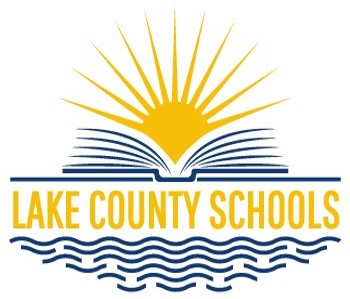 School Advisory Council Training
2022-2023
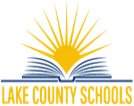 Agenda- Part 1
What is a School Advisory Council?
Sunshine Law and School Advisory Councils
SAC Membership Requirements and Elections
By-laws
Meeting Requirements
SAC Member and Officer Roles
SAC Meeting Minutes
School Improvement Funds and Expenditures
Requirements for Five Star School Award
Collaborative Partnering
Shared Decision-Making
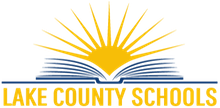 Part 1
SAC Basics
School Advisory Councils are…
A group intended to represent the broad school community and those persons closest to the students who will share responsibility for guiding the school toward continuous improvement.
Referred to as SACs
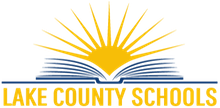 SAC’s are similar to School Boards
Created and governed by law
Elected by peers
Subject to the Sunshine Law
Assist leaders (principal, superintendent) with school district direction
Have the goal of increasing student achievement for all students in a safe learning environment
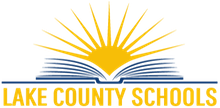 Sunshine Law
All SAC Business must be in the sunshine!
All meetings must be publicly noticed and open to the public
Minutes must be recorded
Members may not communicate with one another about SAC business outside of a publicly noticed meeting
Communication includes email, phone calls, conversations and other modes
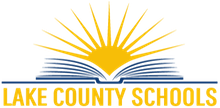 Role of the SAC
Assists in preparation and evaluation of School Improvement Plan (SIP)
Decides jointly with school faculty how A+ recognition funds are spent
Assists principal with the school budget
Performs functions as prescribed by school board
Monitors the SIP
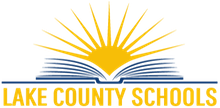 SAC Members
Comprised of principal, appropriate balanced number of teachers, staff, parents, community members, and students (Assistant Principals may not be voting members and should NOT be listed as members)
Must be representative of the ethnic, racial, and economic community served by the school
Document student demographics for specific day for membership compliance (this information is provided by the district each year)
Free and reduced lunch percentages determines low-socio-economic make-up
Student race/ethnicity percentages must be represented by SAC 
Majority of members (over 51%) must NOT be employed by the Lake County School Board in any capacity
Elected by peer groups
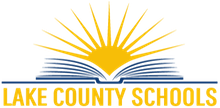 SAC Member Elections
Teachers elect teachers
Classified employees elect classified employees
Students elect students (middle and high)
Parents elect parents
Business and community members are recommended by the Principal and approved by a vote of the SAC
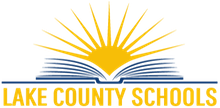 Voting Procedures for Elections
Voting to elect SAC members can occur during meetings (faculty meetings, staff meetings, open house, parent nights) or by mail, ballot, or by show of hands.
Ballots are counted, recorded, and retained.
Ballots and voting records should be kept on file in the school
Voting records are recorded in the official SAC minutes
Elections must be fair and open and may be written, signed, or computerized ballots as long as the ballots are recorded officially for auditing purposes.
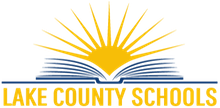 An SAC may…
Elect alternates if SAC by-laws include this option
Alternates provide for timely replacement of members
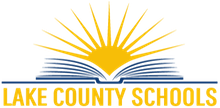 Other Possible Duties of SAC
Input for adoption of school calendar
Input into District’s Legislative Program
Develop Waivers for School Improvement Plans
School uniform waivers, modification of teacher planning times, electronic devices, etc.
Monitor school safety
Assist in stakeholder surveys
Serve as liaisons to community
Serve on special committees, school improvement teams, accreditation teams
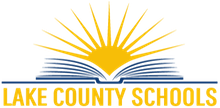 SAC Bylaws contain
Name of council
Purposes, basic policies, governance
Duties and obligations
School Improvement funds (if available)
Expenditure of A+ Funds (if available)
Development of School Improvement Plan (SIP)
Assist with School’s Annual Budget
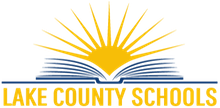 SAC Bylaws contain, cont.
Membership and election information
Election procedures
Appointment procedures
Required to represent demographics of school/community
At least 51% must be non-Lake County Schools employees
Meeting attendance requirements
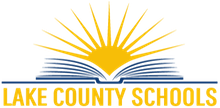 SAC Bylaws contain, cont.
Decisions/Meetings
Three business-day advance notice required for all members regarding meeting that will include a vote on an agenda item
Sunshine Law requirements
Special or Ad Hoc Committees
Quorum > 51%
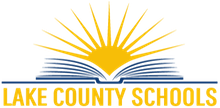 SAC Bylaws contain, cont.
Officers and Election Procedures
Positions, duties, procedures for elections and term of office for each position
Nominating committee (if necessary)
Duties, meetings, quorum of executive board
Emergency decision procedures

Process to develop amendments or revisions to bylaws
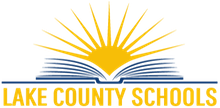 School Advisory CouncilsSAC Meeting Requirements
At least 3 days written notice to SAC members regarding matters that require a vote
Requires a quorum of at least 51%
Schedule meetings when stakeholders can attend
Minutes must be recorded
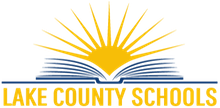 Effective Meetings Suggestions
Introductions/Welcome
Snacks and drinks
Name tags
Limit education terminology/acronyms
Teamwork
Each member – generates more/new ideas
Members feel valued
Goal – Student achievement
Share training presentation
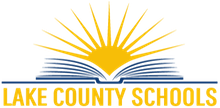 What to avoid
Treat members as rubber stamp
Not communicating meeting times, etc.
Use of educational jargon
No vote, no action, nothing happens
Avoid ineffective communication
This is the way we have always done it.
Why change?
Great idea, won’t work.
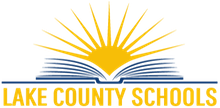 SAC Chair and Co-Chair
Knowledgeable – duties and responsibilities
Create Agenda
Prepare for meetings
Facilitate meetings
Maintain focus, order, and involvement
While any member can be elected to serve as Chair or Co-Chair, it is recommended that neither the Principal nor a student serve in this capacity.
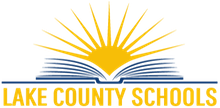 Principal
Required by Florida Statute to be a SAC member
Represents school administration
Assesses school data, surveys
Facilitates SAC recommendations
Implements SIP
Ensures compliance with required reports
Facilitates SAC elections and appointments
Keeps SAC informed
Encourages participation, problem solving, teamwork
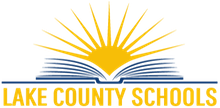 Additional Suggested SAC Officers
Treasurer
Maintains records of funds if available
Secretary
Letters and other correspondence
Records minutes
Parliamentarian
Time keeper, monitors Roberts Rules of Order
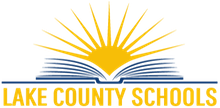 Secretary – Detailed duties
Determines quorum
Writes and records minutes
Distributes minutes
Maintains records of minutes
Maintains records of attendance
Duties at the meetings
Provides or reads the minutes from prior meeting
Takes accurate minutes of current meeting
Duties after the meeting
Promptly writes minutes
Dispatches correspondence
Distributes minutes for next meeting and agenda prep
Notifies members of elections, appointments, next meeting
Saves minutes to Google Drive after each meeting for archiving as required by state statute
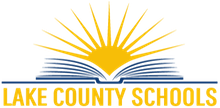 The Importance of Minutes
Required by Sunshine Law and State Statutes
Verifies procedures were followed
Documents attendance and quorums
Provides documentation for public
Documents decisions
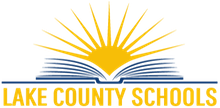 Minutes Include…
Type of meeting
Date, time, place
Agenda
Attendance
Quorum
Appointment/replacement of members (if any)
Call to order
Vote on minutes from prior meeting
Any correspondence
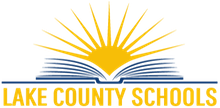 Minutes Include, cont.
Motions and Votes
Motion and name of person making move 
Second to motion and name of person making second
Amendments to motion and person(s) who made amendments
Voting record (who and how voted)
Chair must vote
No abstentions unless conflict of interest
Must have a quorum
Elections of officers and approval(s) of business community member appointments by Principal
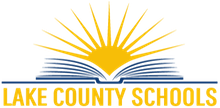 Minutes Include, cont.
Reports, presentations, programs
Report of what is done
Time of adjournment
Next meeting, date, time, place
Signature with typed name and position
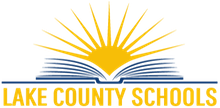 Minutes do not include
Verbatim discussion
Personal comments
Motions not stated by the chair
Entire reports
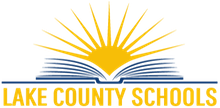 SAC Funds and Expenditures
Lake County Schools
Finance Department
352-253-6560

Contact Persons:
Scott Ward, Assistant Superintendent of Business Services
wardt1@lake.k12.fl.us

Karen Briggs, Finance Director
briggsk@lake.k12.fl.us
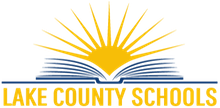 Overview of Laws and Rules
Section 1001.452(2) – Requires SAC to assist in school budget preparation
Section 1008.36 – School Recognition Funds
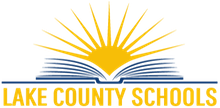 School Recognition Funds -A+ Funds  (if funded)
School Recognition funds for maintaining an A or improving by one letter grade (Section 1008.36, F.S.) 
Amount based on unweighted FTE (per student)
Expenditure is jointly decided by SAC and faculty
Funds may be spent on nonrecurring bonuses to the faculty and staff, nonrecurring expenditures for educational equipment or materials, or for temporary personnel to assist the school in maintaining or improving student performance (Section 1008.36(5), F.S.). 
Decision Deadline:  February 1 (or date designated by statute) or  will be divided among current classroom teachers only
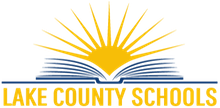 Fund Raising
Fundraising by SAC is permitted.  Contact the Finance Department for information.
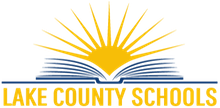 SAC Meeting Guidelines
Statute does not establish a number of times SAC meetings are to be held
Focus or Priority schools are required to provide updates to the SAC three times per year on the implementation of the SIP
 baseline, mid-year, and end-of-year 
Minimum of eight (8) meetings per year to qualify for Five Star Award 
Title I schools should consider using the School Improvement process and SAC to collect on-going and meaningful input and follow-up from parents on Title I topics
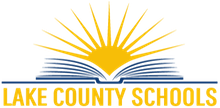 SAC Requirements for School to Meet  5 STAR School Award
Minimum of eight (8) meetings per year
Average 80% attendance at meetings
Annual presentation of SIP to community
On-going training and development of committee
SIP includes new idea that involves the community
SAC participation in needs assessment
Training for staff and SAC on collaborative partnering and shared decision-making
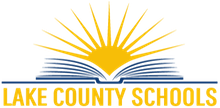 Shared Decision-Making
By engaging all members in a genuine shared decision-making process, more will arrive
 at the same destination together, as active and engaged partners, of their own free will, and 
not as acquiescent or reluctant followers. They 
will then be more likely to have a sense of 
ownership over the decisions and be prepared to 
support them, even when the decisions do 
not meet every person’s hopes and expectations.
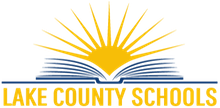 Consensus – What is it?
All can embrace an idea?
All can endorse an idea?
All can live with an idea?
No one will sabotage a decision?
Majority rules?
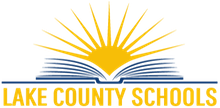 Consensus is reached…
When all points of view have been heard and the will of the group is evident – even to those who most oppose it.
Richard and Rebecca DuFour
Professional Learning Communities
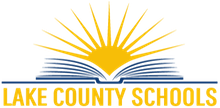 Building Consensus
Start small
Clearly state procedures, roles, expectations in the beginning
Include all members
Listen to all view points
Be respectful
Include ideas of the minority group in the final decision
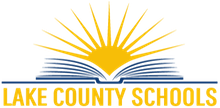 Agenda, Part II
How to write meaningful School Improvement Plans (SIP’s)
Linking the plan to State Goals and Priorities and the School Board Priorities
Goals
Needs Assessments
Objectives
Strategies
Performance Measures
Budget-Based
Additional Requirements
SIP Due Dates
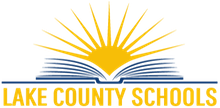 Part 2
Writing Meaningful School Improvement Plans
School Improvement Plans
School are required to have a school improvement plan as defined by Florida Statute and Board Policy.
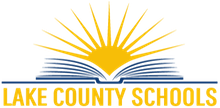 SIP Template
All Lake County Schools use Florida Department of Education’s Continuous Improvement Management System (CIMS).
https://www.floridacims.org/
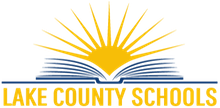 Meaningful School Improvement Plans
Fulfill the State Education Goals, Florida Education Priorities, and State Law
Fulfill the Lake County School Board Vision, Mission, and Strategic Plan
Based on the needs of the school
Focus on improving student achievement and based on student performance data
Have measurable goals, objectives, and outcomes
Have clear implementation strategies
Provide feedback to the school, school board, and community
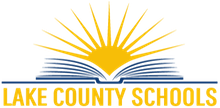 Lake County SchoolsVision
“A dynamic, progressive and collaborative learning community embracing change and diversity, where every student will graduate with the skills needed to succeed in postsecondary education and the workplace.”
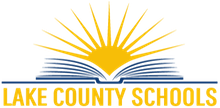 Lake County SchoolsMission
“The mission of Lake County Schools is to provide every student with individual opportunities to excel.”
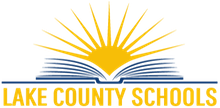 Template for School Improvement Plans
This year, district schools will utilize the official SIP template.  The streamlined SIP template is intended to simplify the SIP process and help school leaders easily identify the most critical areas for improvement. Grade component data, Early Warning Systems data, subgroup data and other data charts pertinent to each individual school have been included within the SIP to help the school leadership team strategically pinpoint Areas of Focus for the upcoming school year.
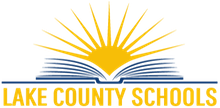 School Improvement Plans (SIP) & District Improvement and Assistance Plan (DIAP) Due Dates
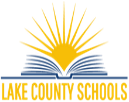 Assistance is Available
Florida DOE Continuous Improvement Management System (CIMS):
https://www.floridacims.org/

Lake County Schools Department of Accountability & Assessment
Dr. Melissa DeJarlais, Director
Cheryl Scruggs, Clerical Assistant II
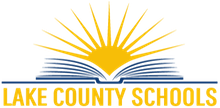 Lake County Schools
Diane Kornegay, Superintendent
Lake County Schools Website
http://lake.k12.fl.us 

To access School Improvement and SAC Information 
select:
 Department of Accountability & Assessment
or click on: 
Accountability & Assessment
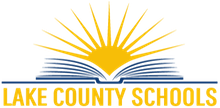